Discernimento di eventuali cause di nullitàIV Corso sull'accompagnamento sacerdotale nel cammino matrimoniale
PUSC 2023
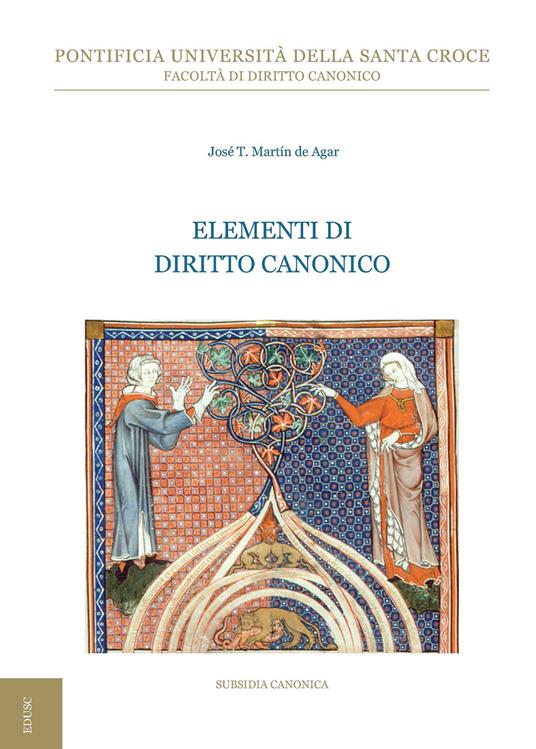 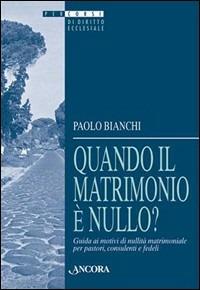 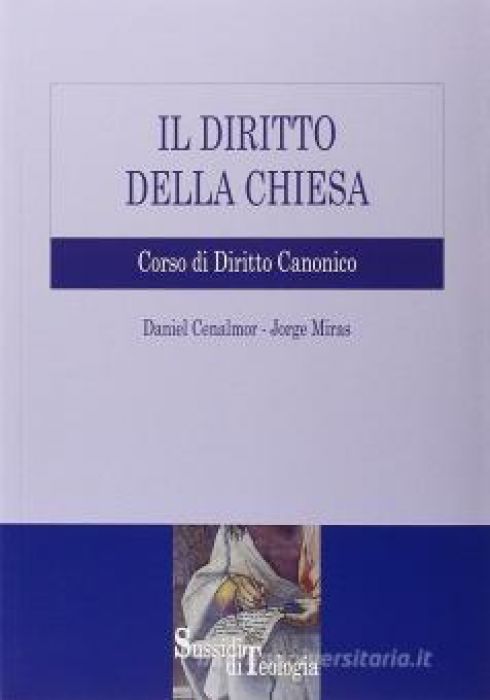 Distinzione tra nullità / separazione / scioglimento

Possibilità davanti a un matrimonio che si ritiene nullo:
Dissimulatio / tolleranza / convalidazione / nullità

Nullità di coscienza vs sentenza del tribunale
Premessa: la preparazione al matrimonio e la prevenzione della nullità
BXVI Discorso alla Rota 2011:
“Bisogna adoperarsi affinché si interrompa, nella misura del possibile, il circolo vizioso che spesso si verifica tra un'ammissione scontata al matrimonio, senza un’adeguata preparazione e un esame serio dei requisiti previsti per la sua celebrazione, e una dichiarazione giudiziaria talvolta altrettanto facile, ma di segno inverso, in cui lo stesso matrimonio viene considerato nullo solamente in base alla costatazione del suo fallimento”.
Indagine pregiudiziale
Che fare quando una persona ritiene che il suo matrimonio era nullo (o il sacerdote che lo accompagna pastoralmente): una prima consulenza e indirizzare verso l’apposito ufficio 
Amoris laetitia n. 244: 
«Ciò implica la preparazione di un personale sufficiente, composto di chierici e laici, che si consacri in modo prioritario” al servizio dei tribunali ecclesiastici, e “un servizio d’informazione, di consiglio e di mediazione, legato alla pastorale familiare, che potrà pure accogliere le persone in vista dell’indagine preliminare al processo matrimoniale”.
Mitis Iudex, art. 2 Regole procedurali 
“L’indagine pregiudiziale o pastorale, che accoglie nelle strutture parrocchiali o diocesane i fedeli separati o divorziati che dubitano della validità del proprio matrimonio o sono convinti della nullità del medesimo, è orientata a conoscere la loro condizione e a raccogliere elementi utili per l’eventuale celebrazione del processo giudiziale, ordinario o più breve. Tale indagine si svolgerà nell’ambito della pastorale matrimoniale diocesana unitaria”.
Sussidio applicativo della Rota: 
“Il primo passo che i Vescovi sono chiamati a compiere è quello della creazione di un servizio d'informazione, di consiglio e di mediazione, legato alla pastorale familiare; che potrà accogliere le persone in vista dell'indagine preliminare al processo matrimoniale. 
Questo cammino di "accompagnamento" può aiutare a superare in maniera soddisfacente le crisi matrimoniali, ma è anche chiamato a verificare, nei casi concreti, la verifica della validità o meno del matrimonio e a raccogliere elementi utili per l'eventuale celebrazione del processo giudiziale, ordinario o breviore”.
Principi dell’indagine pregiudiziale
il principio di informazione, affinché i fedeli siano informati e abbiano una conoscenza fondata della realtà dei processi di nullità, della loro natura dichiarativa e delle condizioni di accesso ad essi. 
il principio di accompagnamento che aiuta nel discernimento giuridico pastorale sullo stato personale, e che è espressamente menzionato nel Proemio di Mitis Iudex, a proposito della carità e la misericordia
il principio di coordinamento tra i diversi agenti e livelli della pastorale familiare
l’inserimento nella pastorale matrimoniale: non è soltanto un “aiuto tecnico” per vedere se ci sono gli estremi per la nullità e per meglio redigere il libello ma un accompagnamento nella vita del matrimonio e la famiglia, che si rende particolarmente necessario nei momenti di crisi.
Nel contesto della conversione delle strutture e della pastorale familiare: dai corsi di preparazione al matrimonio, ai corsi di orientamento familiare per gli sposi e i primi anni di matrimonio, all'orientamento medico (anche psicologico) per i coniugi, all'eventuale mediazione nei conflitti coniugali, alla cura pastorale dei fedeli in situazioni di difficoltà coniugale (separazione, divorzio) e, logicamente, alla consulenza giuridica adeguata sulla convalida del matrimonio o sulle possibilità di introdurre una causa di nullità
Chi porta a termine l’indagine (art. 3 Regole procedurali di Mitis Iudex)
Art. 3. “La stessa indagine sarà affidata a persone ritenute idonee dall’Ordinario del luogo, dotate di competenze anche se non esclusivamente giuridico-canoniche. Tra di esse vi sono in primo luogo il parroco proprio o quello che ha preparato i coniugi alla celebrazione delle nozze. Questo compito di consulenza può essere affidato anche ad altri chierici, consacrati o laici approvati dall’Ordinario del luogo.
La diocesi, o più diocesi insieme, secondo gli attuali raggruppamenti, possono costituire una struttura stabile attraverso cui fornire questo servizio e redigere, se del caso, un Vademecum che riporti gli elementi essenziali per il più adeguato svolgimento dell’indagine”.
Esito dell’indagine pregiudiziale
Possibile introduzione della richiesta di nullità (libello) se si ritiene che esiste il “fumus boni iuris” (non semplicemente se è impossibile la convivenza)
Riconciliazione ed eventuale convalidazione
Assenza di elementi per introdurre la causa
Possibile separazione manente vincolo (cann. 1151-1153)
In ogni caso, accompagnare la coppia; se hanno intrapreso una nuova unione: accompagnarli secondo cap VIII di Amoris laetitia
Come fare la consulenza previa
Tenere presente il carattere dichiarativo della decisione finale: non si tratta di accertare il fallimento ma se è costituito il matrimonio…
Fare notare l’importanza di essere sinceri, nel suo interesse
l'eventuale dichiarazione di nullità di un matrimonio è una questione che tocca la coscienza delle persone, poiché riguarda un diritto che non è disponibile alla libera volontà dei coniugi, come il vincolo matrimoniale
non si tratta della semplice formalizzazione esterna di una situazione personale, ma di un fatto che riguarda la propria coscienza, di fronte al quale un giudizio di nullità non avrebbe valore se fosse basato su motivazioni deliberatamente falsificate o intenzionalmente forzate
la consulenza previa non è definitiva: si basa sulla versione del soggetto, che poi dovrà vagliare il giudice confrontandola con altre prove.

Ricordare gli obiettivi di questo lavoro previo: 
in primo luogo, se il caso presentato dal fedele corrisponde o meno a una delle cause di nullità previste dal diritto canonico; 
in secondo luogo, se sembra possibile, in termini generali, provare la causa di nullità eventualmente addotta
Per riassumere
Aiutare a individuare fatti rilevanti, non solo a sfogare risentimenti e frustrazioni o fatti irrilevanti
Importante la causa del fallimento (per evitare ulteriori fallimenti)
Non farsi influenzare da elementi positivi (buona fede, rettitudine d’intenzione, riscoperta della fede e possibilità di riavvicinarsi ai sacramenti)
Non creare false aspettative: accettare un eventuale risposta negativa
Centrare l’attenzione sul momento del consenso, più che sul fallimento  
Qualsiasi evento, anche grave (malattia, infedeltà, ecc.), verificatosi dopo il matrimonio non ha alcuna rilevanza ai fini della dichiarazione di nullità, a meno che non dimostri l'esistenza di un motivo di nullità presente al momento del consenso (ad esempio: la prosecuzione subito dopo il matrimonio della relazione con un amante è un evento che può essere rilevante, a determinate condizioni, come indice di esclusione della fedeltà coniugale).
Fasi del processo
È bene che il consulente abbia in mente i possibili motivi della nullità e i principi processuali nonché le fasi successive
 
Uno dei frutti dei lavori sinodali è la riforma del processo di nullità.
Agosto 2015, tra le due Assemblee (straordinaria e ordinaria)

Processo ordinario / più breve affidato al vescovo (nullità manifesta / non necessità istruttoria approfondita / accordo dei coniugi)
Mitis Iudex Dominus Iesus, 2015
Obiettivi: celerità / vicinanza / protagonismo del vescovo
Francesco: L'obiettivo non è favorire la nullità ma la celerità.
Summum ius summa iniuria 
Garanzie a protezione del matrimonio (collegialità del tribunale, il grado “qualificato” di certezza richiesta, la necessità o meno della doppia sentenza conforme, l’assenza di res iudicata materiale e la possibilità di un’ulteriore revisione della sentenza, il necessario intervento del difensore del vincolo)
Questione fondamentale e non negoziabile (forse l'unica): il carattere dichiarativo 
Tutti i protagonisti del processo (coniugi, giudice, avvocati, difensore del vincolo) condividono lo stesso obiettivo di cercare la verità. Il bene che è in gioco, la verità sullo stato delle persone e il bene del matrimonio, non è a disposizione delle parti. La natura pubblica del matrimonio richiede che la parola sulla "verità" del matrimonio provenga non dai coniugi stessi ma dall'autorità
Far conoscere la possibilità di introdurre una causa di nullità: molti fedeli non ne sono a conoscenza, o pensano che sia troppo difficile o troppo costoso
Pericolo di strumentalizzazione del processo. L'obiettivo è dichiarare la verità; indirettamente, risolvere situazioni irregolari.
Efficacia civile delle sentenze ecclesiastiche (delibazione)
Svolgimento del processo
Introduzione. 
Giudice competente 
c. 1672: luogo del matrimonio / domicilio o quasidomicilio di uno dei coniugi / luogo dove raccogliere le prove
Indagine pregiudiziale o pastorale. Inserimento nella pastorale matrimoniale
Domanda; fumus boni iuris, tentativi convalida. Citazione del convenuto e DV
Fissazione del dubium (oggetto del processo): “se consta la nullità per…”
Si parte dalla presunzione di validità, che uno dei coniugi contesta (o entrambi) e deve provare. Se non riesce a provare, il giudice concluderà che non consta
Istruzione. Raccolta delle prove:
Dichiarazioni delle parti. La prova piena. PME 117; c. 1536 e 1679 CIC. DC e la confessione giudiziale. MIDI 1678 § 1: «possono avere valore di prova piena, da valutarsi dal giudice considerati tutti gli indizi e gli amminicoli, se non vi siano altri elementi che le confutino».
Testimoni
Documenti
Perizie. Competenza tecnica e antropologia. Criteri medici e giuridici
Decisione
Pubblicazione degli atti (avvocati possono conoscere le prove raccolte)
Discussione. Avvocato difensore e difensore del vincolo
Sentenza (certezza morale). Motivazione. Congruenza. Risposta al dubium: se consta ex actis et probatis. Vetitum
Impugnazione facoltativa (con MIDI basta una sentenza favorabile)
Possibili capi di nullità
1057 - §1. L'atto che costituisce il matrimonio è il consenso delle parti manifestato legittimamente tra persone giuridicamente abili; esso non può essere supplito da nessuna potestà umana.

I pilastri su cui poggia il sistema matrimoniale sono il consenso, la abilità e la forma (cfr. can. 1057): volersi sposare, potersi sposare e sposarsi secondo le formalità richieste dal legislatore.

Quindi, la nullità può essere dovuta a uno di questi tre ambiti
ex parte consensus (se il consenso non è veramente matrimoniale), 
ex parte personae (se c'è un impedimento), 
ex parte formae (per mancanza o difetto della forma richiesta).
La forma del matrimonio
Cfr. can. 1108 § 1. Soltanto sono validi i matrimoni celebrati davanti al teste qualificato (l’Ordinario o il parroco del luogo, o un sacerdote o diacono delegato da uno di essi) e due testi comuni.
Eccezionalmente anche i laici (c. 1112)
Requisiti per la validità
I soggetti obbligati alla forma (tutti i battezzati cattolici o battezzati fuori dalla chiesa cattolica ma in essa accolti).
Requisiti per la validità: presenza simultanea degli sposi (personalmente o tramite un procuratore); teste qualificato (ordinario o parroco, o un delegato da uno di essi); due testi comuni.
L’Ordinario e il parroco possono anche concedere la delegazione a qualsiasi sacerdote o diacono (c. 1111), sia in modo generale (per un numero indeterminato di matrimoni) che speciale (per un numero determinato). 
Se generale, deve essere concessa per iscritto.
Concessione espressa, sia in modo esplicito che implicito. Non tacita né presunta.
Il vescovo può concedere la delegazione ai laici (c. 1112) .
La supplenza della facoltà e l’errore comune  (can. 144).
Anomalie del consenso
Il consenso è un atto della volontà, che richiede una conoscenza minima: nihil volitum nisi praecognitum.
L'atto di consenso è semplice: "Voglio sposare te". Questo richiede la conoscenza minima sul matrimonio e della persona, la capacità di donarsi come coniuge e la volontà di farlo. 
	Le conoscenze e le capacità richieste sono minime, proprio per la naturale inclinazione al matrimonio. 
Le cause che rendono insufficiente il consenso, che vedremo in seguito, riguardano principalmente due aree: l'incapacità consensuale (dice di volerlo ma non può donarsi coniugalmente) e la simulazione (dice di volerlo ma non lo vuole veramente). Oltre a questi, il consenso può essere insufficiente per la presenza di un errore sostanziale, un timore grave o una condizione.
Incapacità consensuale (c. 1095)
Can. 1095: Sono incapaci a contrarre matrimonio: 
1) coloro che mancano di sufficiente uso di ragione; 
2) coloro che difettano gravemente di discrezione di giudizio circa i diritti e i doveri matrimoniali essenziali da dare e accettare reciprocamente; 
3) coloro che per cause di natura psichica, non possono assumere gli obblighi essenziali del matrimonio.
Per interpretare il can. 1095
Presunzione di validità e capacità Capacità di fare ciò a cui porta la natura.
È richiesta la capacità di compiere un atto veramente umano (consapevole e libero), adeguato all'impegno che si sta assumendo.
L'incapacità presente al momento della celebrazione del matrimonio, per cui è irrilevante che sorga successivamente. Sufficientemente grave da impedire qualcosa di naturale come il matrimonio.
Due criteri: medico e giuridico.
Il Papa vuole evitare "lo scandalo di vedere in pratica distrutto il valore del matrimonio cristiano dal moltiplicarsi esagerato e quasi automatico delle dichiarazioni di nullità, in caso di fallimento del matrimonio, sotto il pretesto di una qualche immaturità o debolezza psichica dei contraenti" (discorso di Giovanni Paolo II nel 1987, ripreso da Benedetto XVI nel 2009).
Il giudice valuta in che misura il deficit psicologico ha privato la persona
dell'uso di ragione (in modo permanente o temporaneo),
di discrezione di giudizio (la capacità di capire, scegliere e accettare ciò che comporta essere un coniuge). 
Immaturità e mancanza di libertà interna
della possibilità di far fronte ai compiti inerenti agli obblighi matrimoniali.
La prova riguarda tre aree:
Il comportamento del soggetto, gli eventi significativi della sua vita che manifestano l'anomalia.
La "storia clinica", quando ha seguito delle cure mediche 
La perizia sulle condizioni psichiche del soggetto al momento del matrimonio.
Il canone 1101 contiene una presunzione: che ciò che si manifesta corrisponde a ciò che si vuole. Una persona che dice di volersi sposare si presume che voglia davvero sposarsi. Ma può essere che non sia così, che la persona che dice di volersi sposare in realtà non voglia impegnarsi in alcun modo, o che voglia contrarre qualcosa che può essere chiamato matrimonio ma che è espressamente svuotato di una proprietà o di un elemento essenziale.
Al di là delle apparenze, è la vera intenzione delle persone che conta.
Can. 1101 §1. Il consenso interno dell'animo si presume conforme alle parole o ai segni adoperati nel celebrare il matrimonio .
§2. Ma se una o entrambe le parti escludono con un positivo atto di volontà il matrimonio stesso, oppure un suo elemento essenziale o una sua proprietà essenziale, contraggono invalidamente
La esclusione o simulazione del consenso
Simulazione totale e parziale
La giurisprudenza distingue tra simulazione totale e parziale. 
Nel primo caso, si esclude il matrimonio stesso (quando il matrimonio è celebrato esclusivamente come pretesto per ottenere benefici economici o la nazionalità ecc.);
nel secondo, seguendo la sistematizzazione di Agostino, si esclude uno dei "tria bona" del matrimonio: il "bonum sacramenti" (il bene dell'indissolubilità), il "bonum fidei" (il bene dell'unità o fedeltà) o il "bonum prolis" (il bene dei figli, inteso come apertura alla prole).
Atto positivo di esclusione
Per sposarsi, non è necessario volere esplicitamente ciascuna delle proprietà e degli elementi del matrimonio. 
Per escludere, non basta non averli voluti: è necessario volere positivamente qualcosa di opposto al matrimonio.
Non basta “nolle”, è necessario “velle non”.
Non la mentalità, le previsioni; le idee possono essere la causa dell’esclusione. Ma devono influire positivamente sulla volontà.
È un atto interno ma ha delle manifestazioni esterne.
Bisogna provare che è stato escluso con un "atto positivo»; non basta l'opinione, la mentalità a favore del divorzio, la previsione che se le cose vanno male c'è il divorzio, o che è meglio aspettare un po' per avere figli...
Ignoranza ed errore
Relazione tra intelletto e volontà. Nihil volitum nisi praecognitum
La persona che dà il consenso ("voglio sposare te") deve avere una conoscenza minima (non una conoscenza completa, che è impossibile) della persona e del matrimonio. 
Se l'errore riguarda la sostanza della persona (error facti) o del matrimonio (error iuris), il matrimonio è nullo. 
Se riguarda le qualità della persona o le proprietà del matrimonio, è normalmente inteso come accidentale (non sostanziale) e non invalida il matrimonio.
Can. 1096 § 1§1. Perché possa esserci il consenso matrimoniale, è necessario che i contraenti almeno non ignorino che il matrimonio è la comunità permanente tra l'uomo e la donna, ordinata alla procreazione della prole mediante una qualche cooperazione sessuale.
 § 2. Tale ignoranza non si presume dopo la pubertà.
Can. 1099. L'errore circa l'unità o l'indissolubilità o la dignità sacramentale del matrimonio non vizia il consenso matrimoniale, purché non determini la volontà.
Can. 1097 § 1. L'errore di persona rende invalido il matrimonio .
§ 2. L'errore circa una qualità della persona, quantunque sia causa del contratto, non rende nullo il matrimonio, eccetto che tale qualità sia intesa direttamente e principalmente.
Can. 1098. Chi celebra il matrimonio, raggirato con dolo ordito per ottenerne il consenso, circa una qualità dell'altra parte, che per sua natura può perturbare gravemente la comunità di vita coniugale, contrae invalidamente.
Can. 1102 - §1. Non si può contrarre validamente il matrimonio sotto condizione futura .
 §2. Il matrimonio celebrato sotto condizione passata o presente è valido o no, a seconda che esista o no il presupposto della condizione.
§3. Tuttavia non si può porre lecitamente la condizione di cui al §2, se non con la licenza scritta dell'Ordinario del luogo.

La condizione può riferirsi a un evento futuro (se finirai i tuoi studi, se riceverai la tua eredità), presente (se sei vergine, o fertile) o passato (se il bambino che aspetti è mio). Solo la condizione futura è propriamente una condizione, perché è assolutamente incerta. Il presente o il passato è incerto solo soggettivamente (non so se sei vergine o se il bambino è mio, ma il fatto è certo).
Il CIC considera nullo il matrimonio celebrato con una condizione propria (futura), mentre il consenso dato con quella impropria sarà valido o meno a seconda della verifica del fatto soggettivamente sconosciuto.
Il problema della condizione potestativa (che dipende dalla volontà della parte): a seconda che si voglia la serietà dell'impegno (che smetterai di fumare, che ti trasferirai a vivere nella città X, che collaborerai negli affari di famiglia, che ti prenderai cura dei miei genitori malati) o il risultato
Il consenso sotto condizione
Can. 1103 - È invalido il matrimonio celebrato per violenza o timore grave incusso dall'esterno, anche non intenzionalmente, per liberarsi dal quale uno sia costretto a scegliere il matrimonio.
Requisiti del timore (con paura / per paura):
 gravità (soggettiva: è sufficiente che colpisca chi la subisce, non è necessaria la gravità oggettiva, che potrebbe colpire qualsiasi persona); 
origine esterna (dovuta alla coazione di un'altra persona e non a fantasie o anche a scrupoli morali del soggetto); 
"indeclinabile" o inevitabile (la persona ha scelto il matrimonio proprio per evitare la minaccia o il danno).
Il caso del timore «riverenziale»
Il timore
Gli impedimenti
Il terzo àmbito sul quale può riscontrarsi la nullità: 
ex parte consensus, 
ex parte formae, 
ex parte personae.
Ricordare can. 1057:
§ 1 «L'atto che costituisce il matrimonio è il consenso delle parti manifestato legittimamente tra persone giuridicamente abili; esso non può essere supplito da nessuna potestà umana».
Gli impedimenti
Si tratta di fatti o circostanze personali che ostacolano il matrimonio, rendendo la persona inabile a sposarsi, poiché la celebrazione del matrimonio sarebbe in conflitto con un bene protetto dal diritto. Una persona che si sposa mentre è affetta da un impedimento e non ha ottenuto una dispensa (quando l'impedimento lo ammette), il matrimonio è nullo.
La ragion d'essere degli impedimenti è la salvaguardia della dignità del matrimonio, dei diritti e dei doveri delle parti e del bene comune.
Trattandosi di limitazioni all'esercizio dello ius connubii, esse devono essere espressamente previste dal legislatore e devono essere interpretate strettamente. Solo il legislatore universale (il Romano Pontefice) può stabilire gli impedimenti che invalidano il matrimonio. Il Vescovo può proibire, ma solo per la liceità (cfr. cann. 1075-1077).
Alcuni impedimenti sono imposti dalla natura stessa e sono chiamati di diritto divino o naturale; in questo caso la Chiesa si limita a dichiararli. Altri sono stabiliti dal legislatore umano e sono chiamati diritto ecclesiastico, umano o positivo.
Gli impedimenti della legge divina non possono essere dispensati. Quelli del diritto umano o positivo possono. Ordinariamente, l'Ordinario diocesano può dispensare (da quelli di diritto umano), a meno che il Romano Pontefice si sia riservato la dispensa da uno di essi, come ha fatto in tre casi.
Impedimenti
Impedimento di età
1083 - §1. L'uomo prima dei sedici anni compiuti, la donna prima dei quattordici pure compiuti, non possono celebrare un valido matrimonio .
§2. E' diritto della Conferenza Episcopale fissare una età maggiore per la lecita celebrazione del matrimonio.
La dispensa può essere concessa; sebbene abbia una base naturale, la determinazione dell'età è una questione di diritto positivo (sempre che ci sia la minima discrezione).
1084 § 1. L'impotenza copulativa antecedente e perpetua, sia da parte dell'uomo sia da parte della donna, assoluta o relativa, per sua stessa natura rende nullo il matrimonio .
§ 2. Se l'impedimento di impotenza è dubbio, sia per dubbio di diritto sia per dubbio di fatto, il matrimonio non deve essere impedito nè, stante il dubbio, dichiarato nullo .
 § 3. La sterilità nè proibisce nè dirime il matrimonio, fermo restando il disposto del can. 1098.
Di diritto naturale, poiché la donazione coniugale conduce per natura alla pienezza di significato del rapporto coniugale; nessuna dispensa può essere concessa.  Invalida il matrimonio se l'atto coniugale non può essere compiuto, sia per ragioni fisiche, organiche, funzionali o psicologiche, e se l'impossibilità è assoluta oppure relativa (in relazione al coniuge).
Le caratteristiche dell'impedimento di impotenza per invalidare il matrimonio: certa, antecedente al matrimonio, perpetua. 
L'impotenza che può essere curata con mezzi leciti e proporzionati non invalida il matrimonio, né la sterilità (a meno che non sia nascosta in modo fraudolento).
Impotenza
Le persone anziane, anche se non hanno più vigore e non possono compiere la copula coniugale, possono essere ammesse al matrimonio, poiché il loro processo di perdita di vigore è naturale.
1085 § 1. Attenta invalidamente al matrimonio chi è legato dal vincolo di un matrimonio precedente, anche se non consumato.
§ 2. Quantunque il matrimonio precedente sia, per qualunque causa, nullo o sciolto, non per questo è lecito contrarne un altro prima che si sia constatata legittimamente e con certezza la nullità o lo scioglimento del precedente. 
Di diritto naturale, no può essere dispensato. Un matrimonio non può essere "celebrato" mentre il matrimonio precedente, che viene anch'esso "celebrato", è ancora in vita.
Se uno dei coniugi scompare, si può dichiarare la morte presunta dopo un'indagine, e l'altro può legittimamente sposarsi (cfr. can. 1707).
Vincolo precedente
Disparità di culto
La ragion d’essere è che la fede non deve essere inutilmente messa in pericolo. 
Di diritto positivo, può essere dispensato, se vengono date le garanzie previste per i matrimoni misti (vedi cc. 1125-1126).
Se ci sono dubbi sulla validità del battesimo, il matrimonio è da considerarsi valido finché non si prova la mancanza del battesimo (una volta provato che uno dei due non era stato battezzato, il matrimonio sarebbe nullo per non aver ottenuto la dispensa).
1086 - §1. E' invalido il matrimonio tra due persone, di cui una sia battezzata nella Chiesa cattolica o in essa accolta, e l'altra non battezzata .
 §2. Non si dispensi da questo impedimento se non dopo che siano state adempiute le condizioni di cui ai cann. 1125 e 1126.
  §3. Se al tempo della celebrazione del matrimonio una parte era ritenuta comunemente battezzata o era dubbio il suo battesimo, si deve presumere a norma del can. 1060 la validità del matrimonio finché non sia provato con certezza che una parte era battezzata e l'altra invece non battezzata.
Ordine sacro
Di diritto positivo. La dispensa è riservata alla Sede Apostolica (cfr. can. 1078 § 2), che la concede raramente per il presbiterato e praticamente mai per l'episcopato.
La dispensa dell’impedimento è diversa dalla perdita dello stato clericale.
1087 - Attentano invalidamente al matrimonio coloro che sono costituiti nei sacri ordini.
La ricezione degli ordini sacri comporta la libera accettazione del celibato (con delle eccezioni). 
Regime diverso riguardo il celibato dei chierici nella Chiesa latina e nelle Chiese orientali 
L’impedimento esiste anche nelle chiese orientali: una volta ordinati  (anche se diventano vedovi o il precedente matrimonio è stato annullato), non possono risposarsi (cfr. CCEO can. 804).
Voto
La finalità è salvaguardare gli impegni della professione religiosa. Il voto (di castità) si riferisce al voto fatto in un istituto religioso (non secolare o società di vita apostolica), pubblico (non privato), perpetuo (non temporaneo), e non si applica ad altri impegni diversi dal voto (giuramenti, promesse...).
Di diritto positivo. Se il voto è stato fatto in un istituto religioso di diritto pontificio, la dispensa è riservata alla Sede Apostolica.
1088. Attentano invalidamente il matrimonio coloro che sono vincolati dal voto pubblico perpetuo di castità emesso in un istituto religioso
Ratto
Deve essere un maschio che trattiene una donna, non il contrario (entrambe le possibilità sono possibili nel CCEO).
Di diritto positivo può essere dispensato, ma di fatto non viene dispensato perché è più ragionevole che la donna riacquisti la sua libertà e decida se vuole sposarsi.
 La dispensa è possibile quando si convalida un matrimonio concluso (invalidamente) durante il rapimento.
1089. Non è possibile costituire un valido matrimonio tra l'uomo e la donna rapita o almeno trattenuta allo scopo di contrarre matrimonio con essa, se non dopo che la donna, separata dal rapitore e posta in un luogo sicuro e libero, scelga spontaneamente il matrimonio
Crimine
Ci sono diverse possibilità: qualcuno uccide il proprio coniuge o quello della persona che intende sposare; entrambi uccidono il coniuge di uno di loro (in questo caso non è richiesto che abbiano commesso il crimine a scopo di matrimonio).
È di diritto positivo; la dispensa è riservata alla Sede Apostolica (cfr. can. 1078 § 2).
1090 - §1. Chi, allo scopo di celebrare il matrimonio con una determinata persona, uccide il coniuge di questa o il proprio, attenta invalidamente a tale matrimonio.
 § 2. Attentano pure invalidamente al matrimonio tra loro quelli che cooperano fisicamente o moralmente all'uccisione di un coniuge
Parentela
Parentela: consanguineità; affinità; pubblica onestà; parentela legale
La ragion d'essere delle diverse modalità dell’impedimento di parentela è di proteggere la dignità del matrimonio e l'entità delle relazioni familiari (che sono irriducibili)
1091 - §1. Nella linea retta della consanguineità è nullo il matrimonio tra tutti gli ascendenti e i discendenti, sia legittimi sia naturali.
§2. Nella linea collaterale il matrimonio è nullo fino al quarto grado incluso.
§3. L'impedimento di consanguineità non si moltiplica.
§4. Non si permetta mai il matrimonio, se sussiste qualche dubbio che le parti siano consanguinee in qualunque grado della linea retta o nel secondo grado della linea collaterale.
Anche se non è espressamente indicato quale grado è di diritto divino e quale di diritto umano, non è concessa alcuna dispensa per la linea retta (ascendenti e discendenti) o per il secondo grado collaterale (tra fratelli e sorelle). Gli altri casi possono essere dispensati dall'Ordinario del luogo.
1092 L'affinità nella linea retta rende nullo il matrimonio in qualunque grado.
Nell’affinità (tra una persona e i consanguinei del suo coniuge defunto), il matrimonio con gli ascendenti o i discendenti consanguinei del coniuge (suocero-nuora, suocera-genero) è nullo.
1093 L'impedimento di pubblica onestà sorge dal matrimonio invalido in cui vi sia stata vita comune o da concubinato pubblico e notorio; e rende nulle le nozze nel primo grado della linea retta tra l'uomo e le consanguinee della donna, e viceversa .
La pubblica onestà è simile all'affinità ma nasce da un'unione diversa dal matrimonio (coabitazione, concubinato). Rende nullo il matrimonio con il genitore o con il figlio della persona con cui si è convissuto.
1094. Non possono contrarre validamente il matrimonio tra loro nella linea retta o nel secondo grado della linea collaterale, quelli che sono uniti da parentela legale sorta dall'adozione. 
La parentela legale dipende dal sistema di adozione in vigore nel paese. Rende nullo il matrimonio tra l'adottato e l'adottante e tra fratelli e sorelle per adozione.
In presenza di un impedimento, il matrimonio non può essere celebrato validamente. Si deve ottenere, quando possibile, la dispensa.
Gli impedimenti di diritto naturale (divino) non possono essere dispensati. Alcuni di essi possono cessare (per esempio, quello del vincolo precedente). 
Gli altri (quelli di diritto umano) si possono dispensare se c’è una causa sufficiente.
A parte i tre casi la cui dispensa è riservata alla Sede Apostolica (Ordini sacri, voto pubblico perpetuo di castità in un istituto religioso di diritto pontificio, delitto: cfr. can. 1078 § 2), la dispensa spetta all'Ordinario del luogo per i propri sudditi, ovunque essi risiedano, e per tutti coloro che di fatto risiedono nel suo territorio (cfr. can. 1078 § 1).
Dispensa degli impedimenti
Cioè, 
a) in circostanze normali può dispensare
La Santa Sede, tutti quelli di diritto ecclesiastico (umani), ma non dispensa mai dalla consanguineità in linea retta (genitori-figli) o collaterale in secondo grado (fratello e sorella);
L'Ordinario del luogo ai suoi sudditi in qualsiasi luogo e a tutti coloro che vivono nel suo territorio, tranne i tre impedimenti riservati alla Santa Sede (c. 1078).
b) se l'impedimento viene scoperto "quando tutto è pronto per il matrimonio" e non si può aspettare senza grave danno di chiedere e ottenere la dispensa, possono dispensare da tutti gli impedimenti tranne gli ordini sacri e il voto in un istituto di diritto pontificio:
L'Ordinario locale;
Il parroco e il ministro assistente, se l'Ordinario non può essere contattato e il caso è occulto (non conosciuto);
Il confessore, nel foro interno se il caso è occulto.
c) in pericolo di morte, possono dispensare tutti gli impedimenti tranne l'ordine del presbiterato (il diaconato invece sì):
L'Ordinario locale;
Il parroco e il ministro assistente, se non è possibile rivolgersi all'Ordinario del luogo;
Il confessore, nel foro interno e per gli impedimenti occulti.
La separazione matrimoniale
Separazione
Due tipi di separazione, a seconda del pericolo per il bene dei coniugi e della causa che legittima la separazione.
La separazione perpetua (meglio "indefinita"), che ha una sola causa legittima: l'adulterio di uno dei coniugi. L'altro (il coniuge "innocente") ha il diritto di chiedere la separazione perpetua e indefinita, anche se gli si consiglia di perdonare e ricevere il coniuge adultero. 
Si perde il diritto alla separazione: se ha commesso lui stesso l'adulterio, o ne è stato la causa o ha acconsentito; e anche se ha perdonato l'adultero. Il perdono può essere espresso, tacito (se ha mantenuto le relazioni coniugali dopo aver saputo dell'adulterio) o presunto (se non ha fatto nulla entro sei mesi dalla notizia dell'adulterio).
I coniugi hanno l’obbligo di vivere insieme; richiesto dai fini del matrimonio.
C. 1151. I coniugi hanno il dovere e il diritto di osservare la convivenza coniugale, eccetto che ne siano scusati da causa legittima.
Ma a volte la convivenza può nuocere al bene comune e può essere lecito sospendere l'obbligo di coabitazione, proprio per il bene dei coniugi. Si tratta di una separazione "manente vinculo", con il vincolo che rimane in vigore.
I coniugi non possono decidere da soli; devono avere una causa legittima ed essere autorizzati dall'autorità della Chiesa.
Le altre cause di separazione sono sempre temporanee e si verificano quando uno dei coniugi mette gravemente in pericolo la salute spirituale o corporale del coniuge o dei figli, o rende la vita insieme molto dura. Solo l'adulterio è causa di separazione perpetua perché l'adultero offende il coniuge "come coniuge" (in ciò che è più proprio del rapporto coniugale esclusivo).
Ci sono situazioni in cui i coniugi di fatto non vivono insieme (per motivi di lavoro o di malattia) che non sono situazioni di separazione in senso stretto: a volte è nell'interesse dei coniugi che uno di loro sia ricoverato in ospedale (per esempio se soffre di una malattia contagiosa), senza che l'altro coniuge sia lasciato solo. La separazione come istituto giuridico implica un certo grado di colpa o di responsabilità da parte di uno dei coniugi.
Deve intervenire l'autorità, che riconosce la legittimità della causa e "autorizza" la separazione. Il coniuge che si separa di sua iniziativa (per evitare ulteriori danni) deve rivolgersi all'autorità. E una volta cessato il pericolo, deve riammettere l'altro coniuge.
La cessazione dell'obbligo di vivere insieme non elimina gli altri obblighi coniugali (di fedeltà, educazione e cura dei figli, ecc.).
Le cause di separazione possono essere portate per via amministrativa o giudiziaria. Proprio perché sono in gioco interessi civili, l'autorità ecclesiastica, pur affermando la sua giurisdizione, permette di fatto che le cause di separazione siano portate davanti all'autorità civile.
Scioglimento del matrimonio
Scioglimento del matrimonio
1141 – «Il matrimonio rato e consumato non può essere sciolto da nessuna potestà umana e per nessuna causa, eccetto la morte”.
“È necessario riaffermare che il matrimonio sacramentale rato e consumato non può mai essere sciolto, neppure dalla potestà del Romano Pontefice. (…) Emerge quindi con chiarezza che la non estensione della potestà del Romano Pontefice ai matrimoni sacramentali rati e consumati è insegnata dal Magistero della Chiesa come dottrina da tenersi definitivamente, anche  se  essa  non  è  stata dichiarata  in  forma solenne mediante  un  atto  definitorio” (Giovanni Paolo II, Discorso al Tribunale della Rota Romana, 21 gennaio 2000).
Ogni matrimonio è indissolubile. Bisogna distinguere tra indissolubilità intrinseca (i coniugi stessi non possono mai rompere il legame) ed indissolubilità estrinseca. In circostanze speciali, l'autorità ecclesiastica (il Romano Pontefice) può autorizzarne lo scioglimento, pur riconoscendo la validità del matrimonio (un caso diverso dalla nullità).
Il canone 1061 distingue tre casi: 
il matrimonio “naturale”,
il matrimonio sacramentale celebrato tra due battezzati (detto “rato”, cioè benedetto) e 
il matrimonio "rato e consumato", quando il matrimonio dei battezzati è stato seguito dalla consumazione, cioè i coniugi hanno consumato la copula coniugale. 
Quest'ultimo, il matrimonio "rato e consumato", non può essere sciolto in nessun modo, da nessuna autorità, nemmeno dal Romano Pontefice (vedi).
Scioglimento del matrimonio rato ma non consumato
Quando il matrimonio non è stato consumato o non è un sacramento, può, per giusta causa, essere sciolto. Il matrimonio rimane indissolubile, ma (estrinsecamente e molto eccezionalmente) può essere sciolto:
1142 - Il matrimonio non consumato fra battezzati o tra una parte battezzata e una non battezzata, per una giusta causa può essere sciolto dal Romano Pontefice, su richiesta di entrambe le parti o di una delle due, anche se l'altra fosse contraria.
Oltre a una giusta causa, bisogna evitare qualsiasi pericolo di scandalo. La causa viene introdotta nella diocesi e trasferita al Romano Pontefice per la decisione finale e la dispensa. Poiché la consumazione è presunta se i coniugi hanno vissuto insieme dopo il matrimonio (cfr. can. 1061 § 2), si deve provare che non è stato consumato.
Scioglimento in favore della fede
Se si tratta di un matrimonio non sacramentale, può essere eccezionalmente sciolto in favore della fede. La base ultima di questa facoltà si trova in 1 Corinzi 7, 12-15, che contiene il privilegio paolino:
«Ma agli altri dico io, non il Signore: se un fratello ha una moglie non credente ed ella acconsente ad abitare con lui, non la mandi via; e la donna che ha un marito non credente, se egli consente ad abitare con lei, non mandi via il marito; perché il marito non credente è santificato nella moglie, e la moglie non credente è santificata nel marito credente; altrimenti i vostri figli sarebbero impuri, mentre ora sono santi. Però, se il non credente si separa, si separi pure; in tali casi, il fratello o la sorella non sono obbligati a continuare a stare insieme; ma Dio ci ha chiamati a vivere in pace».
Favor fidei (privilegio paolino ed estensione)
I cann. 1142-1147 indicano i requisiti per l'applicazione del privilegio paolino. Quando sono presenti queste circostanze (che il matrimonio è stato celebrato nell’infedeltà, che c'era la "contumelia Creatoris") il coniuge fedele può celebrare un nuovo matrimonio, che scioglie quello precedente (normalmente, il nuovo matrimonio deve essere celebrato con una persona battezzata).
Si richiede: 
a) che dopo il battesimo il battezzato non abbia dato all'altra persona un motivo per separarsi; 
b) che si chieda alla persona non battezzata (si "interpelli") se vuole essere battezzata o se è disposta a convivere pacificamente senza offendere il Creatore. (Se questo è inutile o impossibile, l'interpellanza può essere soppressa).
Col tempo, l'assunzione originaria del privilegio paolino fu applicata ad altri casi in cui era permesso lo scioglimento di un matrimonio non sacramentale a favore della fede.
Alcuni di questi casi sono stati inclusi nel Codice di Diritto Canonico, e altri sono stati inclusi in norme extracodiciali (fuori dal Codice). 
Hanno in comune da un lato il fatto che si tratta di casi in cui non c'è stata consumazione (atto coniugale) dopo la celebrazione del matrimonio tra battezzati; e dall'altro che si basano sul potere del Papa come Vicario di Cristo, che permette lo scioglimento di un matrimonio valido "in favore della fede".
Il Codice ne contiene due, nei cann. 1148-1149: casi di poligamia celebrata nell’infedeltà o quelli in cui a causa della persecuzione o della separazione forzata (deportazione, schiavitù) colui che riceve il battesimo una volta sposato non può facilmente vivere insieme al suo coniuge:
1148 - §1. Il non battezzato che abbia contemporaneamente più mogli non battezzate, ricevuto il battesimo nella Chiesa cattolica, se per lui è gravoso rimanere con la prima di esse, può ritenerne una qualsiasi licenziando le altre. Lo stesso vale per la moglie non battezzata che abbia contemporaneamente più mariti non battezzati .
 §2. Nei casi di cui al §1, il matrimonio, dopo aver ricevuto il battesimo, deve essere contratto secondo la forma canonica, osservando anche, se necessario, le norme sui matrimoni misti e le altre disposizioni del diritto .
 §3. L'Ordinario del luogo, considerata la condizione morale, sociale ed economica dei luoghi e delle persone, curi che sia provveduto sufficientemente alle necessità della prima moglie e delle altre licenziate, secondo le norme della giustizia, della carità cristiana e dell'equità naturale .
1149 - Il non battezzato che, ricevuto il battesimo nella Chiesa cattolica, non può ristabilire la coabitazione con il coniuge non battezzato a causa della prigionia o della persecuzione, può contrarre un altro matrimonio, anche se nel frattempo l'altra parte avesse ricevuto il battesimo, fermo restando il disposto del can. 1141 .
Gli altri casi sono regolati da norme della Congregazione per la Dottrina della Fede emanate nel 1934 e riviste nel 1973 e 2001.
La convalidazione del matrimonio
Di fronte a un matrimonio ritenuto non valido: i coniugi possono chiedere che il matrimonio sia dichiarato nullo o cercare di sanarlo. Bisogna tener presente che, anche se il matrimonio può essere dichiarato nullo, a volte ci sono beni (soprattutto quelli dei figli) che possono mettere in discussione l'opportunità e la liceità morale della domanda di nullità.
La convalida è l'atto con cui un matrimonio che si sa o si presume essere nullo viene reso valido a tutti gli effetti.
Il Codice contempla due modi di convalida, la convalida semplice e la sanazione in radice. Si distinguono dall'autore della convalida e dalla causa della nullità (a seconda che sia dovuta a un difetto di consenso, a un difetto di forma o a un impedimento). 
Inoltre, bisogna tener presente che mentre gli impedimenti (a meno che non siano di diritto naturale) e la forma possono essere dispensati, l'assenza di consenso non può essere dispensata perché è un atto estremamente personale.
La legge consiglia, quando possibile, di convalidare il matrimonio, anche se nullo. Così era previsto espressamente nel can. 1676 prima della riforma del 2015.
“In questa prospettiva occorre, ad esempio, prendere molto sul serio l'obbligo formalmente imposto al giudice dal can. 1676 di favorire e cercare attivamente la possibile convalidazione del matrimonio e la riconciliazione ” (Giovanni Paolo II, Discorso al Tribunale della Rota Romana, 30 gennaio 2003).
Convalidazione semplice
Questa modalità viene effettuata dagli stessi coniugi, ed è regolata nei cann. 1156-1160. I matrimoni possono essere convalidati in questo modo se sono nulli per l'esistenza di un impedimento nascosto, o per un difetto di consenso anch'esso nascosto. Se l'impedimento o il difetto del consenso è pubblico, non è possibile convalidare il matrimonio, ma deve essere celebrato di nuovo.
I presupposti sono: a) il matrimonio deve avere «apparenza», deve essere stato validamente celebrato; b) la causa di nullità deve essere cessata, se si tratta di un impedimento (deve essere cessato o dispensato); c) deve perseverare il consenso della persona che non conosce l'impedimento o che aveva dato un valido consenso.
La convalida avviene quando la persona che conosceva l'impedimento o non aveva dato il consenso inizialmente lo rinnova o lo dà, con un nuovo atto di volontà. Non c'è quindi bisogno di alcun intervento da parte dell'autorità. Ciò che conta è che il coniuge rinnovi o dia il consenso che non ha dato all'epoca o che ha dato ma che era inefficace per la presenza di un impedimento.
Il Codice non stabilisce un modo per convalidare; può essere fatto privatamente e in segreto.
Una questione controversa: una lunga convivenza con un'intenzione maritale può essere intesa come un rinnovo o una prestazione di consenso? La legge attuale non lo prevede, anche se ci sono stati tentativi di introdurlo.
Modalità di convalida: il trascorso del tempo sana il matrimonio?
La differenza con la convalidazione semplice è che la sanatio in radice è concessa dall'autorità, e che riguarda i matrimoni nulli per un impedimento o un difetto di forma, ma non per difetto di consenso. Comporta la dispensa dall'impedimento che ha reso nullo il matrimonio, se c'è, e dalla forma canonica, se non è stata osservata, così come la retroazione degli effetti canonici al passato.
Il presupposto necessario è la presenza di un consenso "naturalmente sufficiente", prima della concessione della grazia di sanazione, e che tale consenso perseveri.
Sanatio in radice
Il can. 1161 § 1 la presenta così:
“La sanazione in radice di un matrimonio nullo consiste nella sua convalidazione senza rinnovazione del consenso, concessa dalla competente autorità; essa comporta la dispensa dall'impedimento, se c'è, e dalla forma canonica se non fu osservata, nonché la retroazione al passato degli effetti canonici”.
Un esempio classico è la coppia che ha celebrato un matrimonio civile, quando una delle parti vuole regolarizzare la situazione davanti alla Chiesa e sarebbe disposta a sposarsi canonicamente, ma l'altra si considera già sposata e non vuole celebrare nuovamente il matrimonio in Chiesa ma non si oppone al desiderio dell’altra di regolarizzare.
Il requisito fondamentale è la concessione da parte dell'autorità competente, che è la Santa Sede in tutti i casi o il vescovo diocesano, purché – quando concessa dal vescovo – sia concessa in un caso singolare (non per una molteplicità di matrimoni nulli) e non ci siano impedimenti di diritto divino già cessati o la cui dispensa è riservata alla Santa Sede.
Nella sanazione in radice, gli effetti canonici si retrotraggono al momento della celebrazione, a meno che non sia indicato diversamente nell'atto di concessione: sono effetti ex tunc. Si riferiscono, quasi esclusivamente, alla legittimità dei figli, perché la validità del matrimonio si produce con la sanazione, come nella convalidazione semplice.